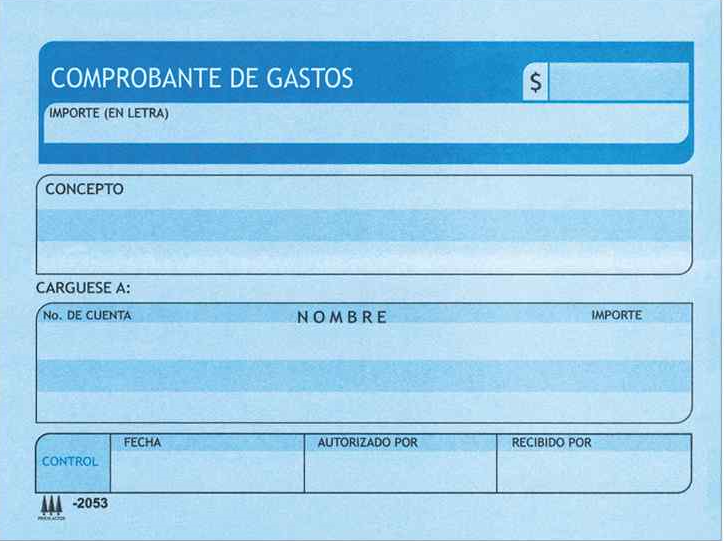 500.00
QUINIENTOS  PESOS 00/100 M.N
GASTOS  SIN TICKET  NI FACTURA  POR PASAJES  DE CARMEN, MONSERRAT, ARTURO  Y JOSE  LUIS  6 Y  13 DE JULIO
Agropecuaria La Fortuna, SA de CV                              $500.00
      Ce.Co.  AF300220
C.P. ARISBE  OROPEZA E.
20-07-2023